Ostrava,CZeCHIA 11.3.-15.3. -19
Zakladni Skola a materska skola ostrava zabreH
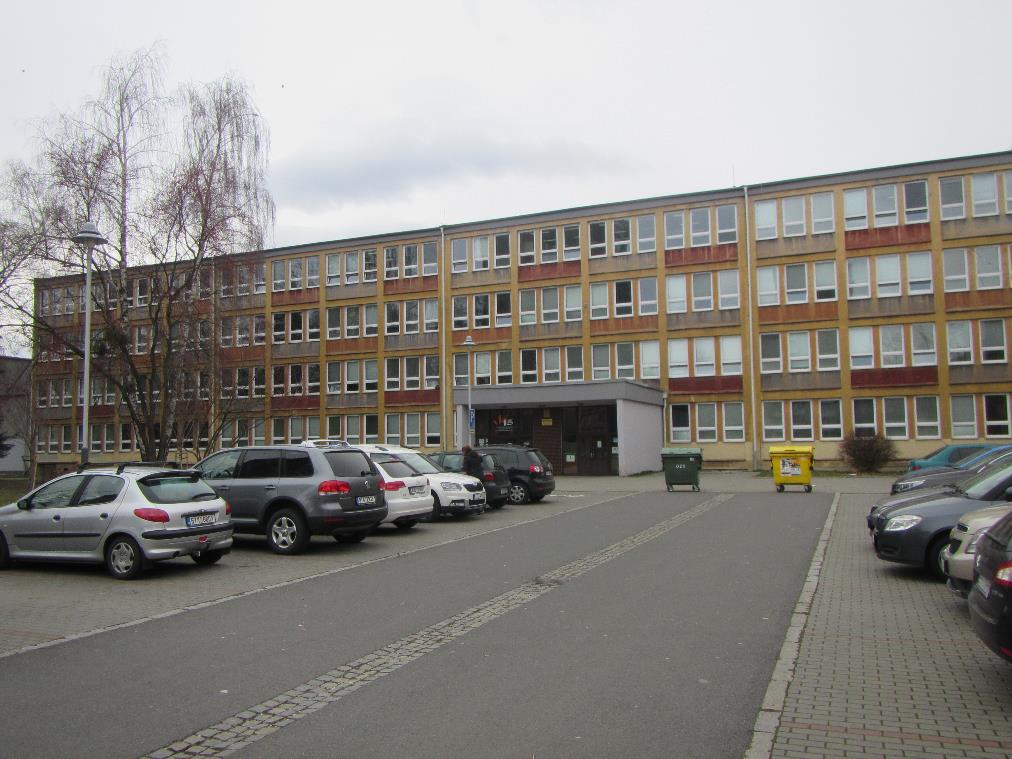 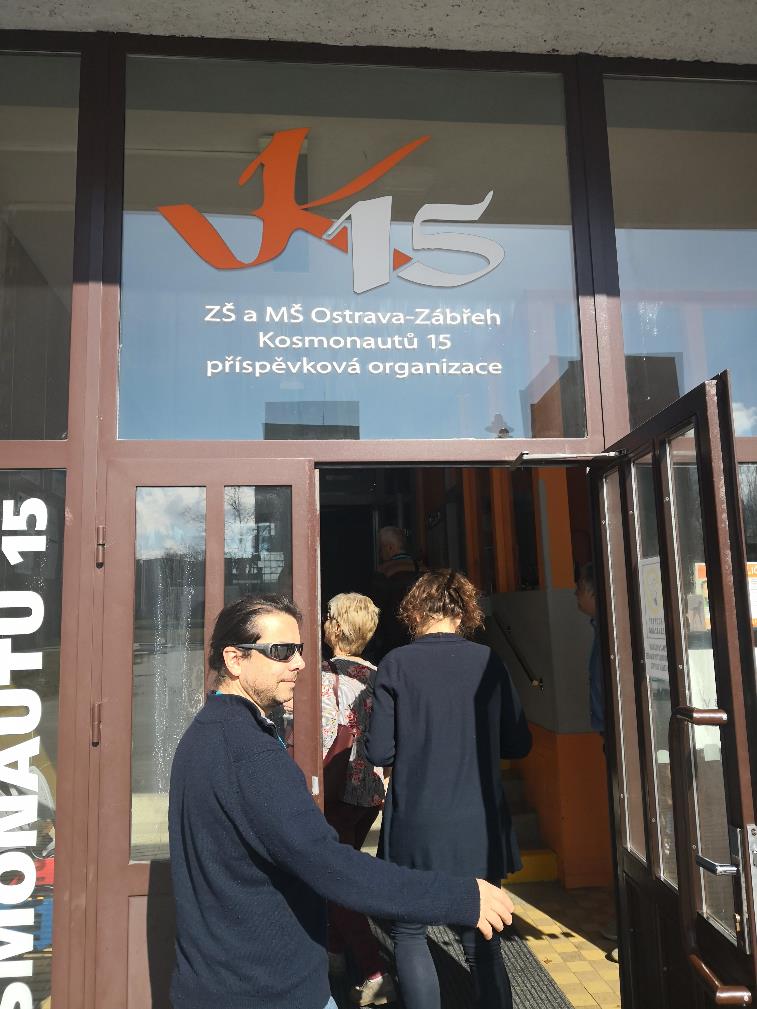 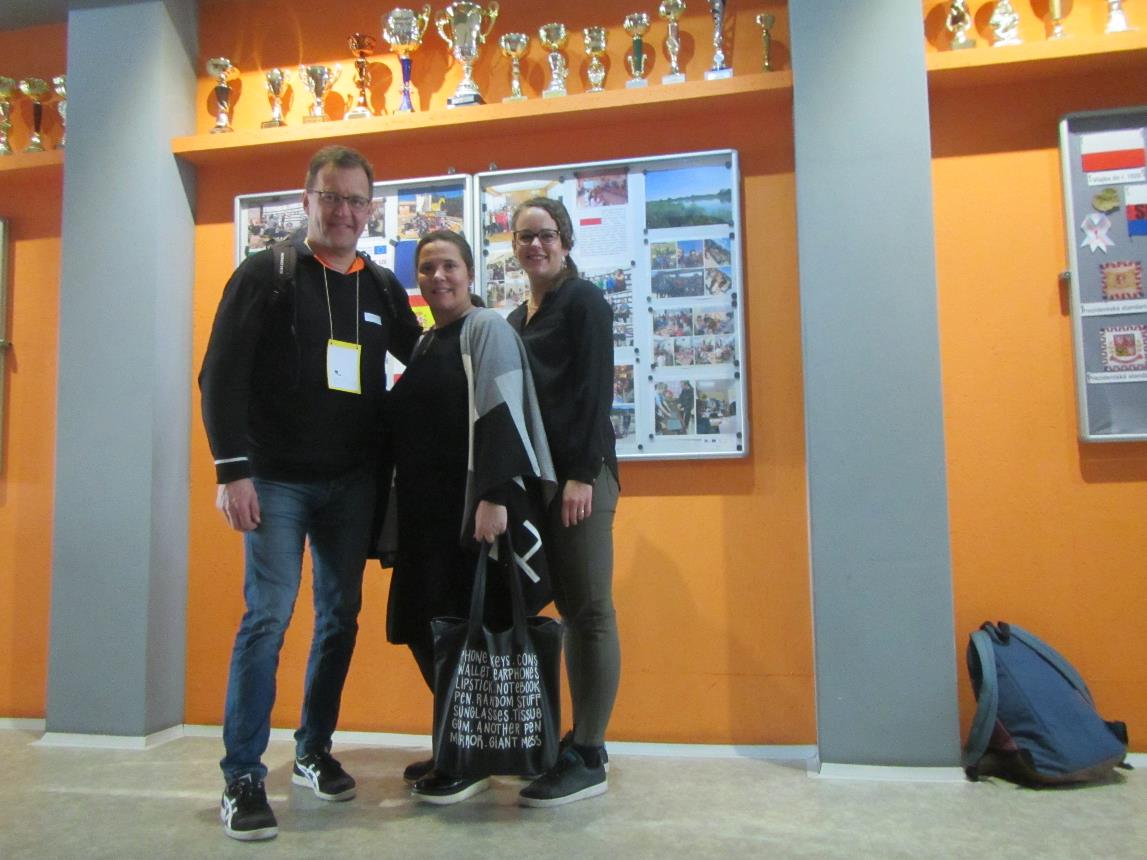 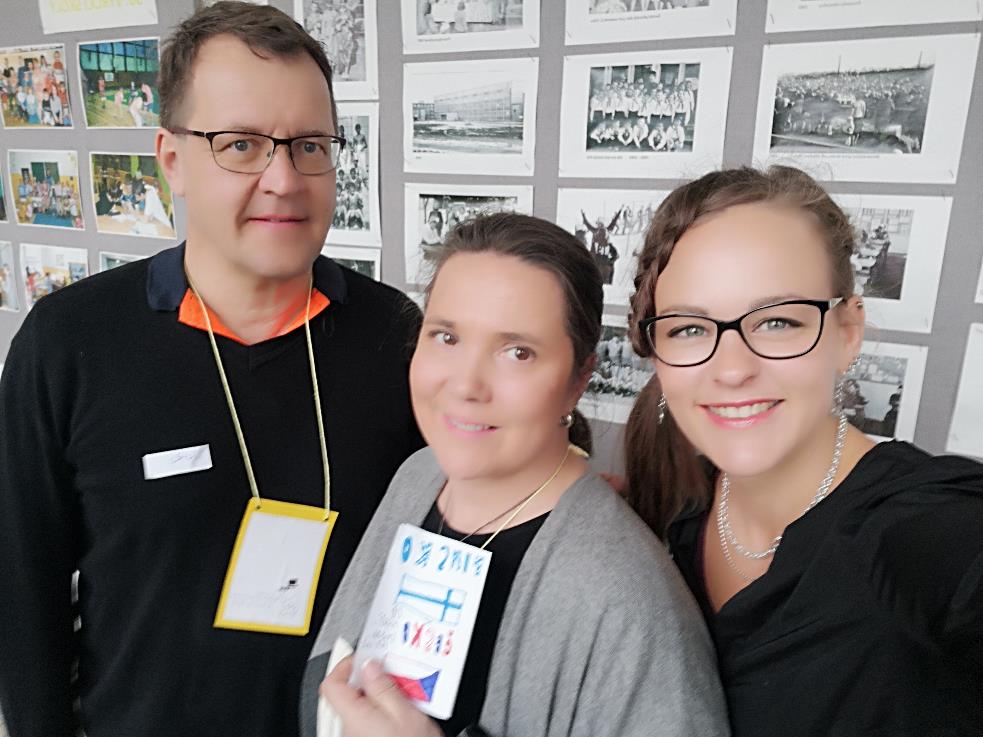 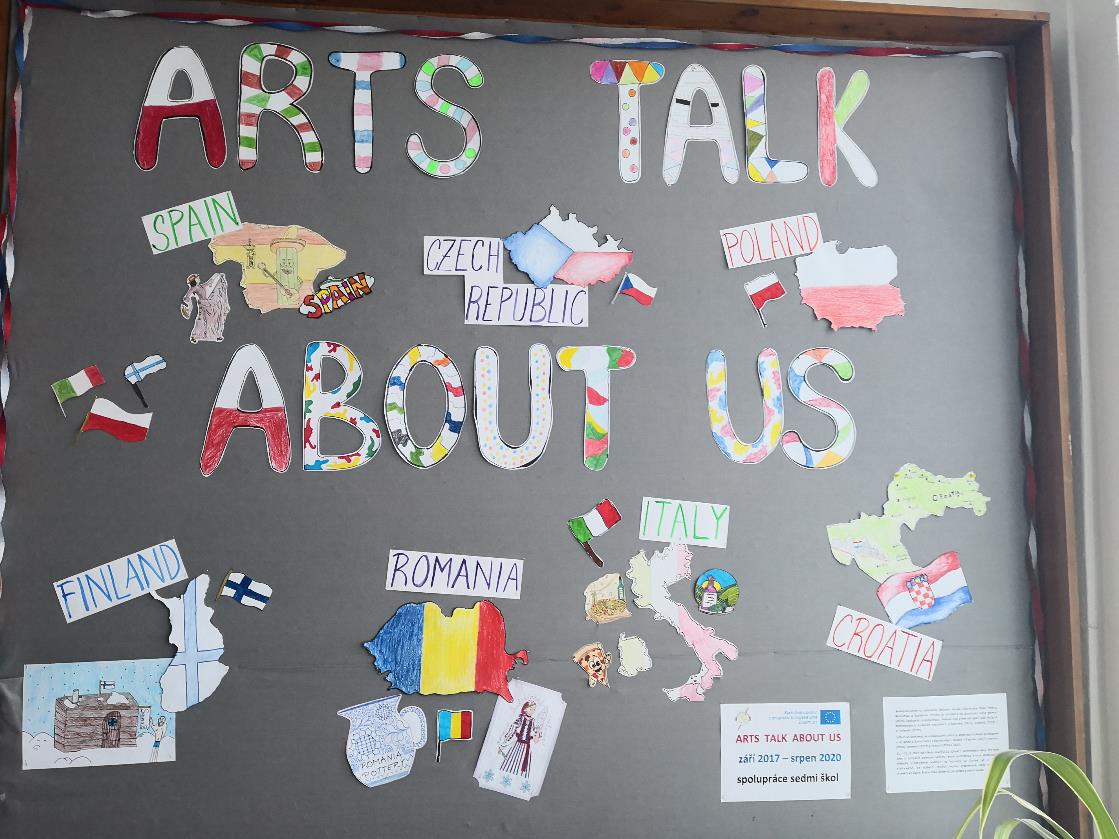 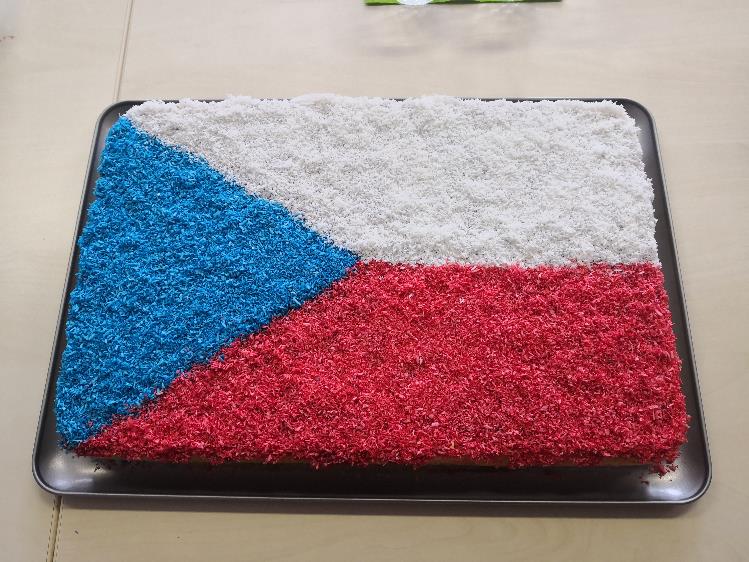 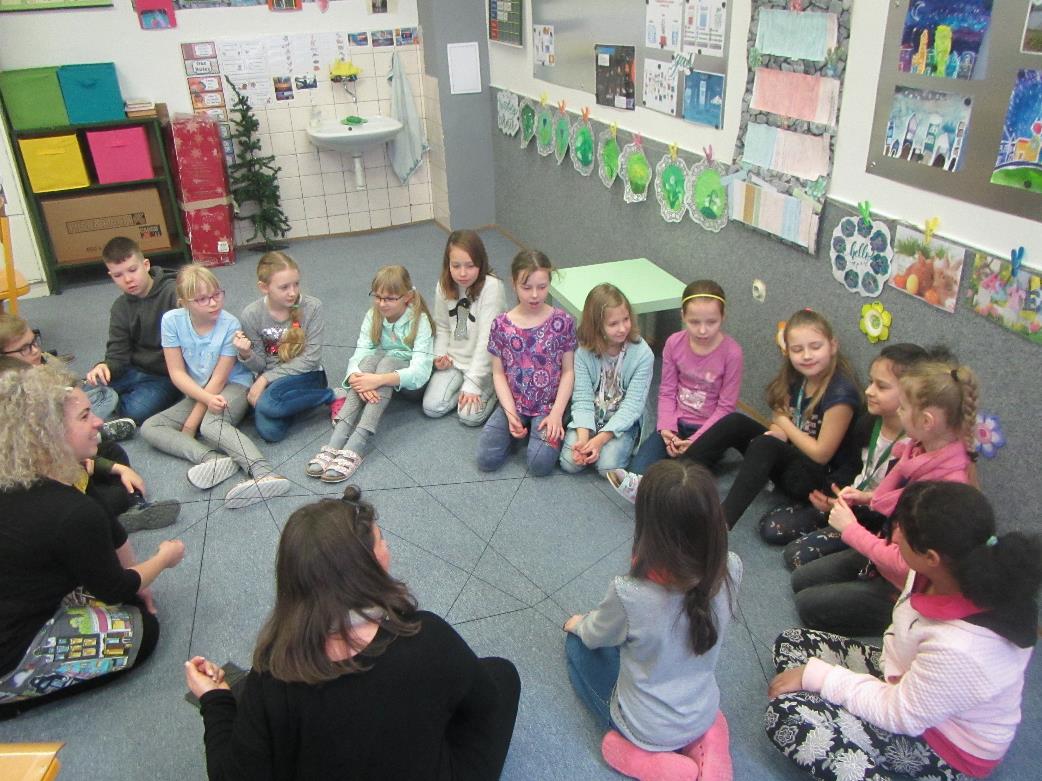 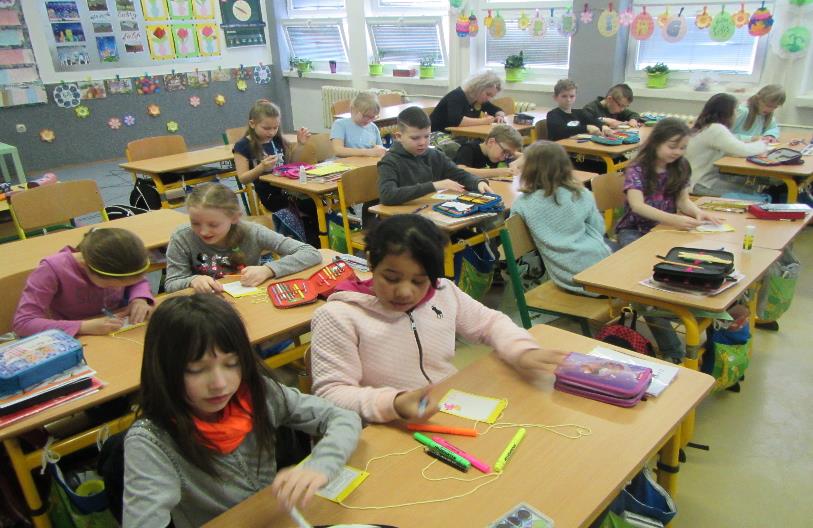 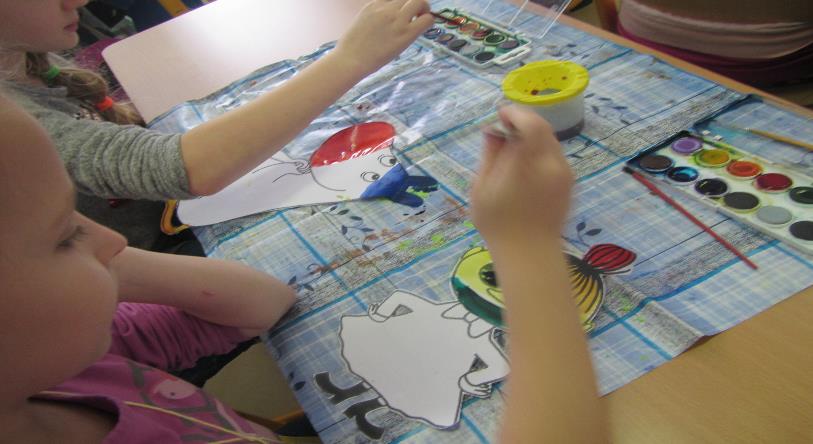 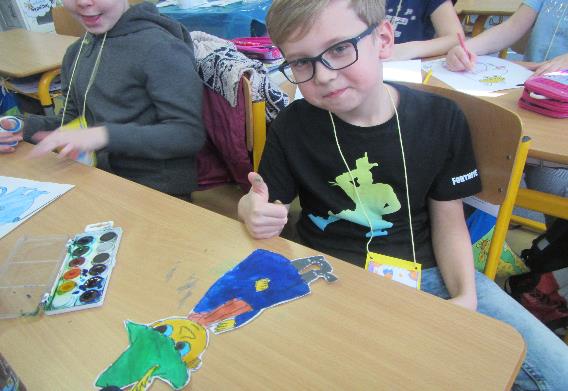 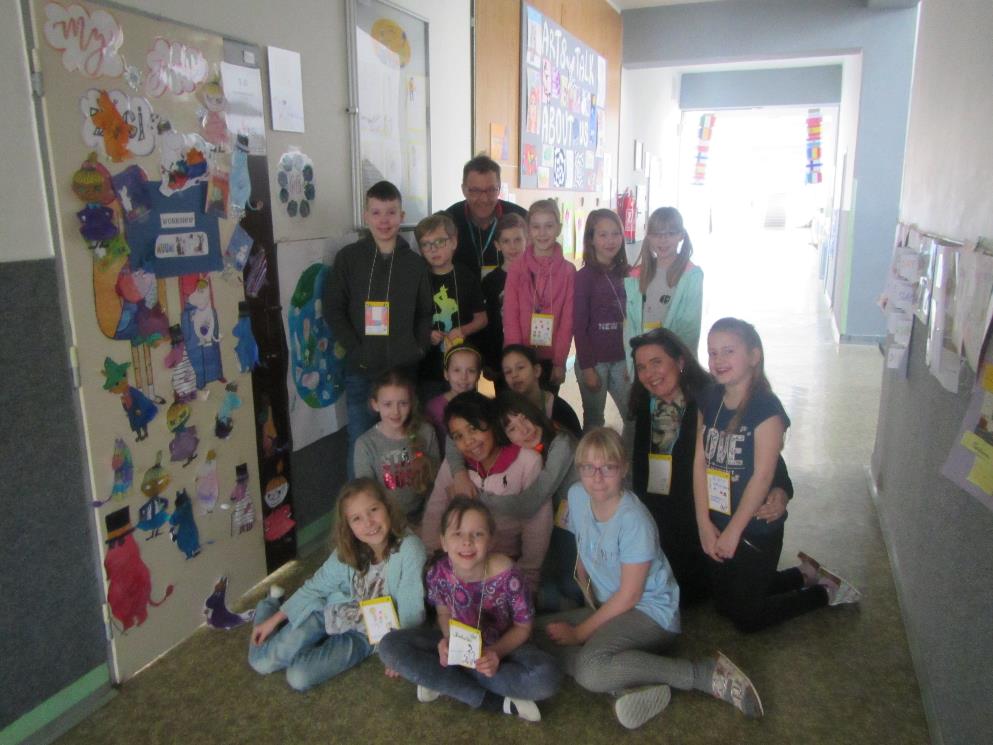 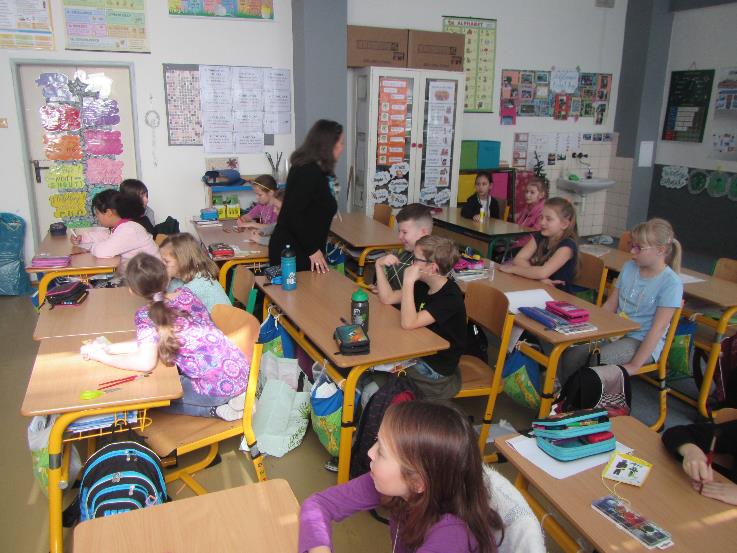 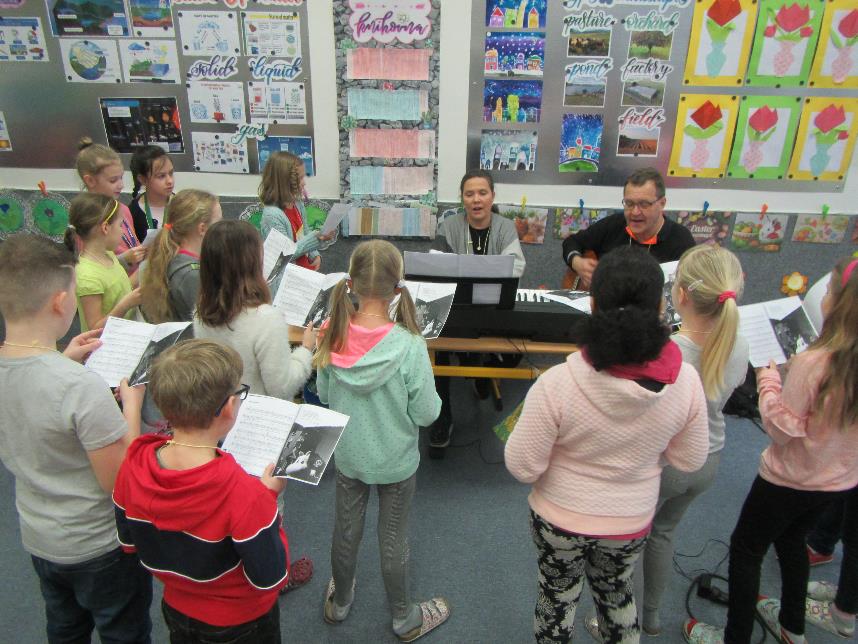 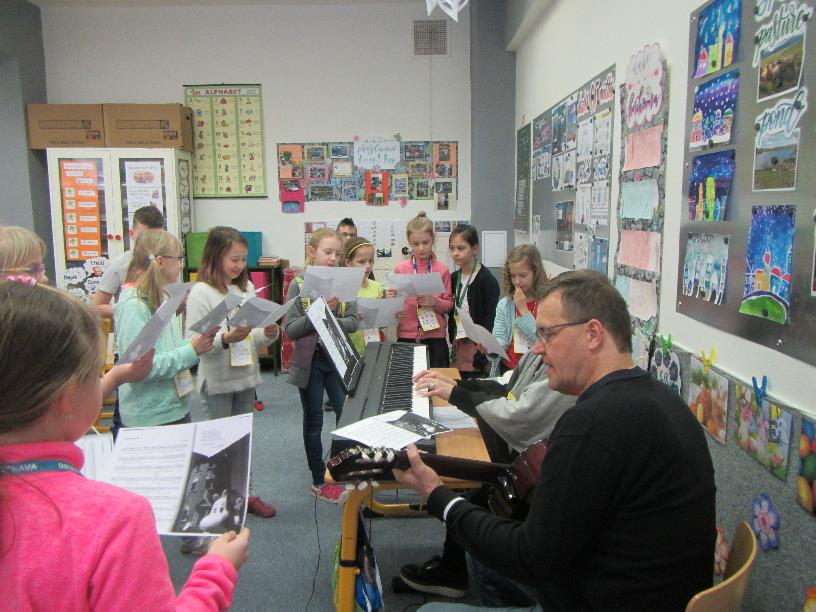 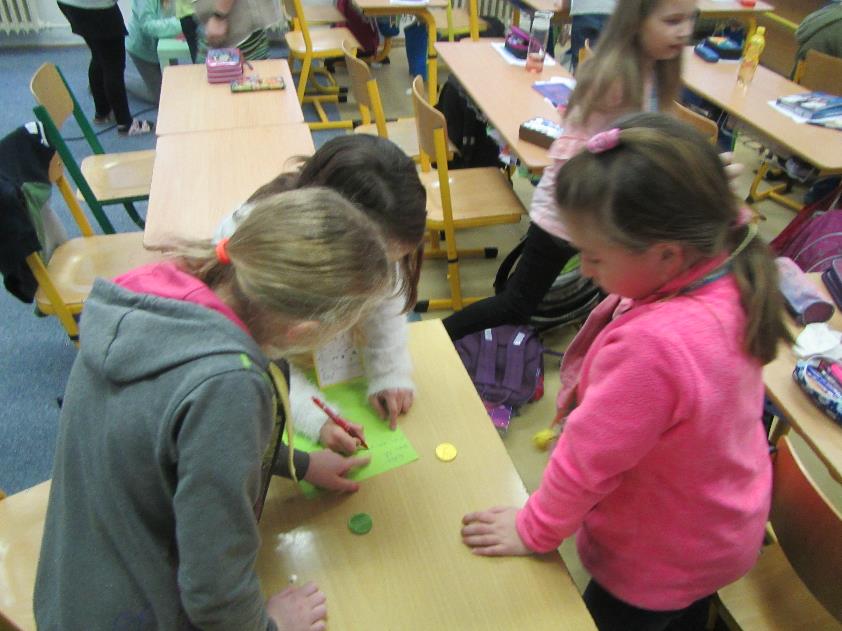 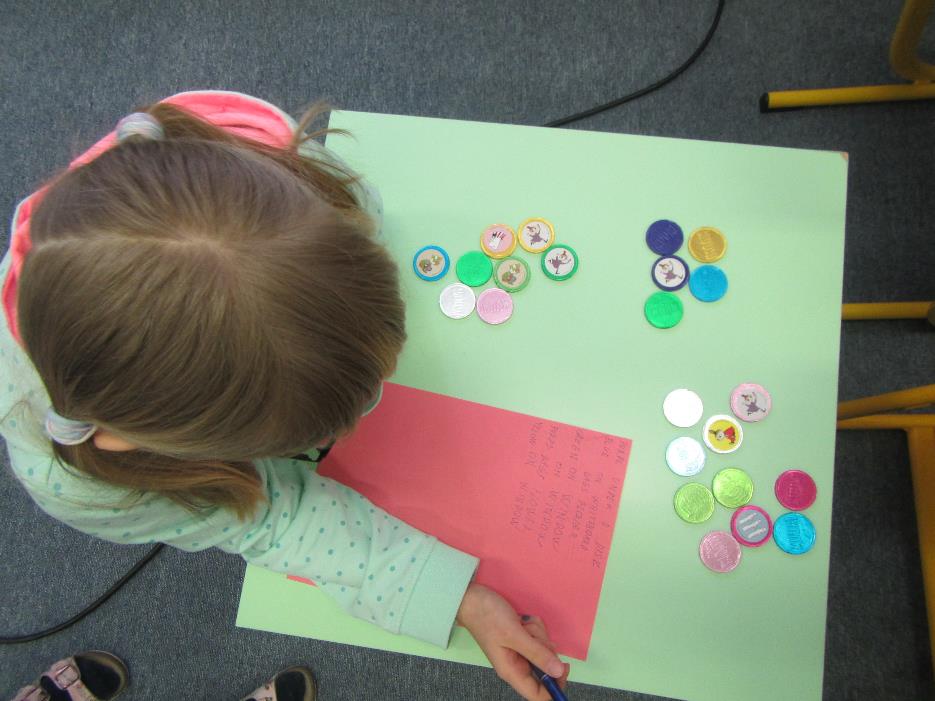 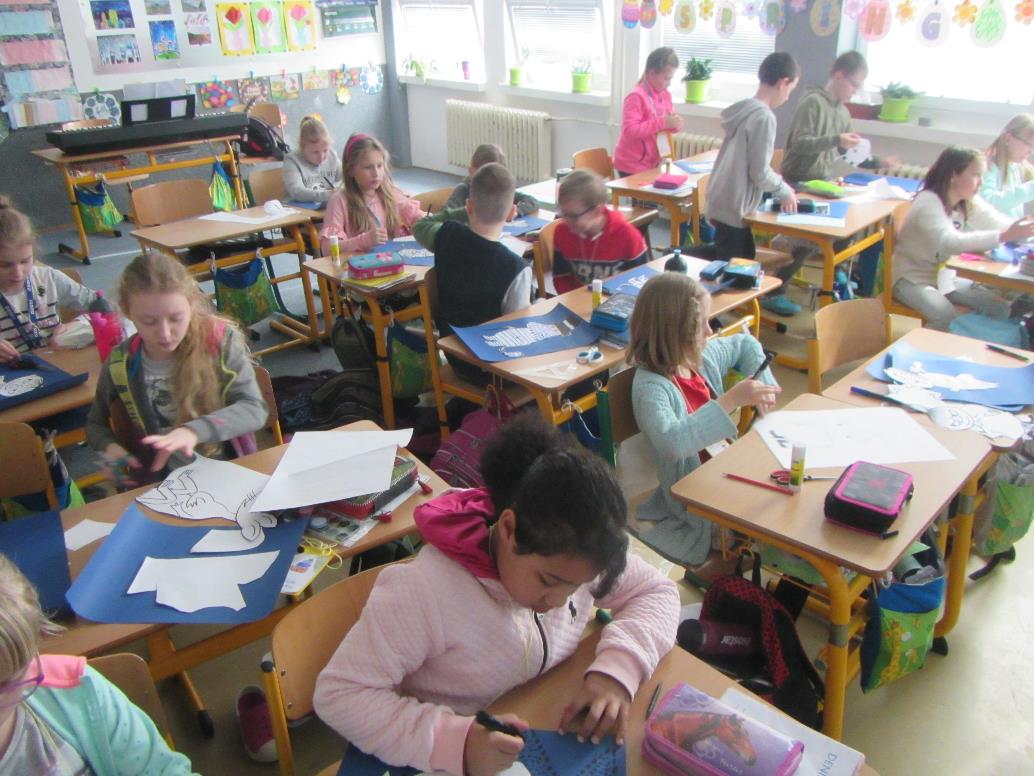 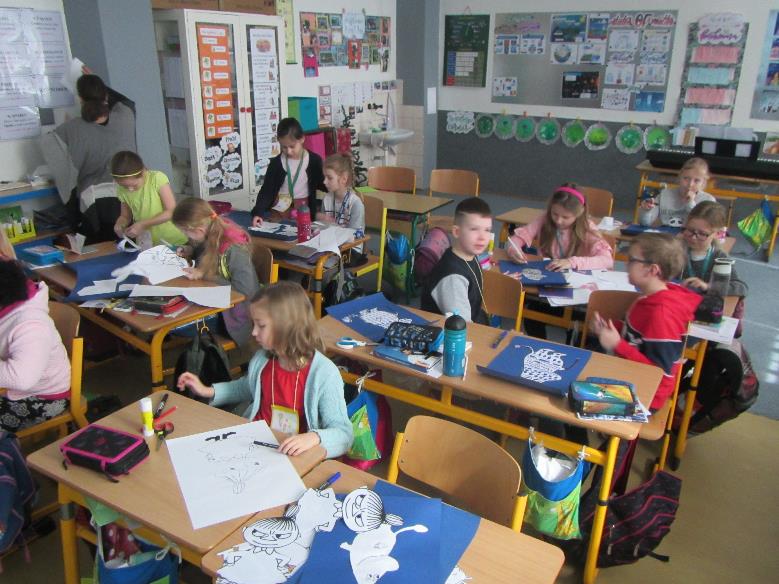 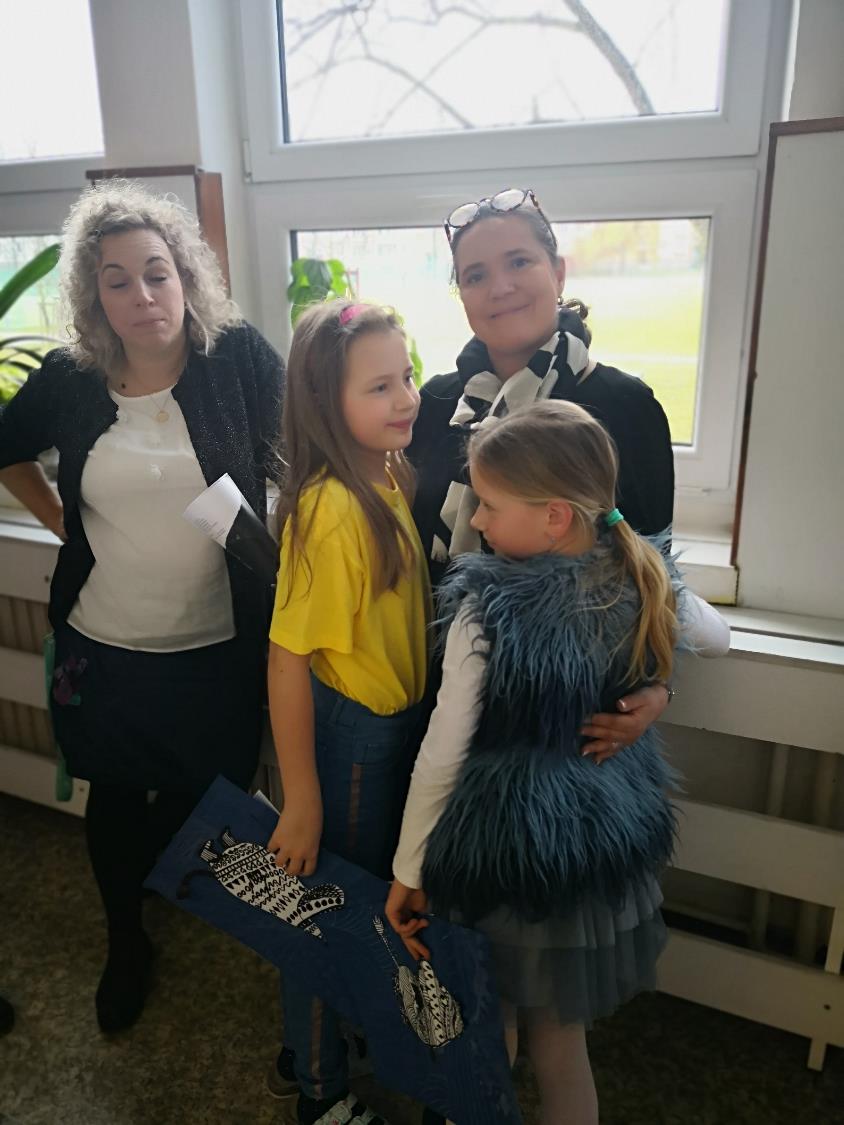 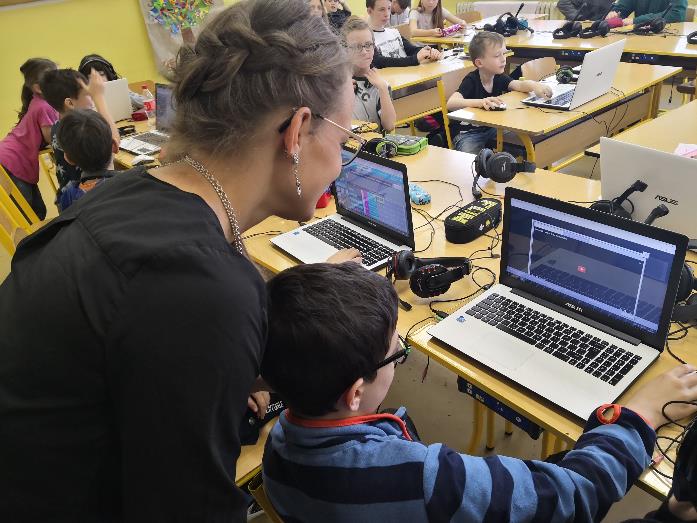 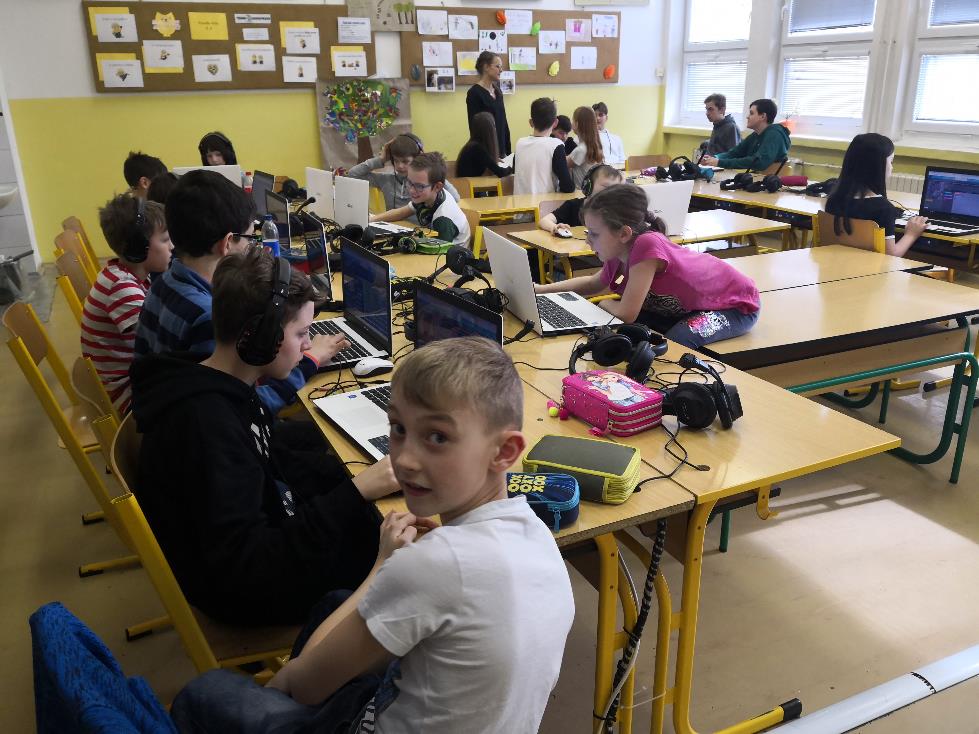 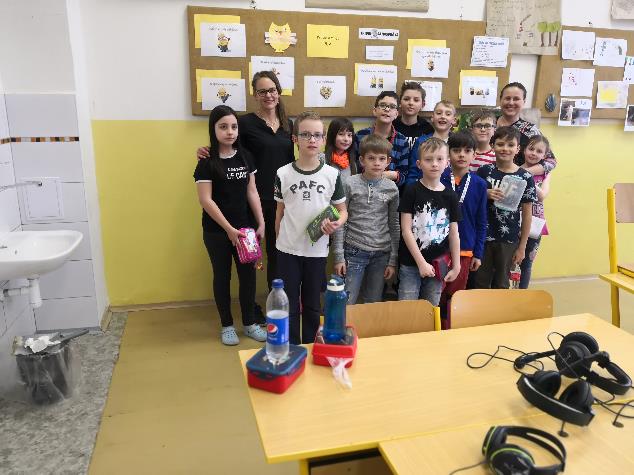 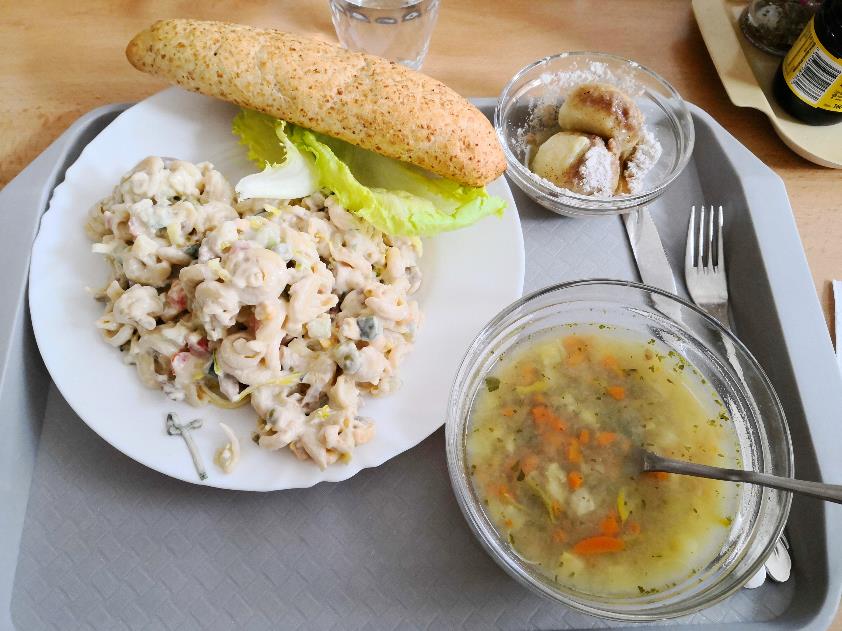 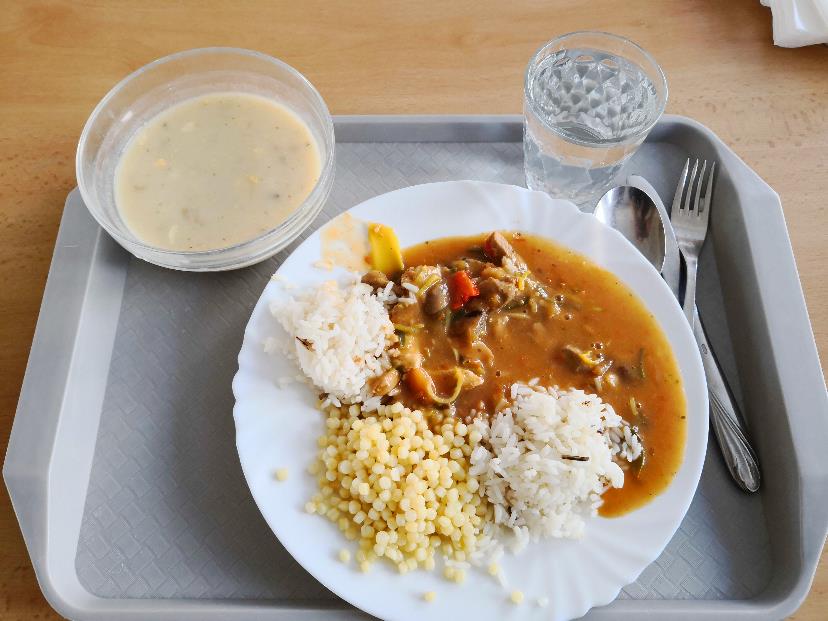 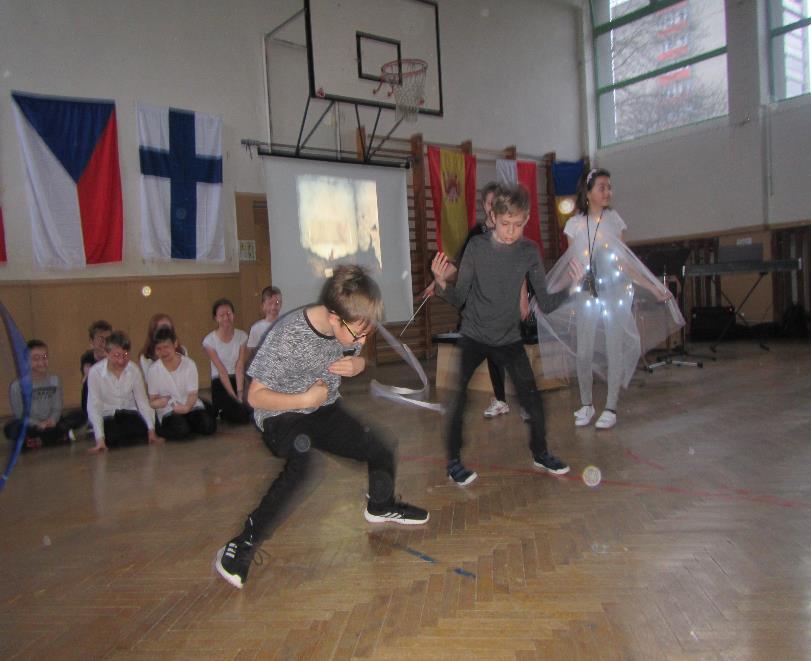 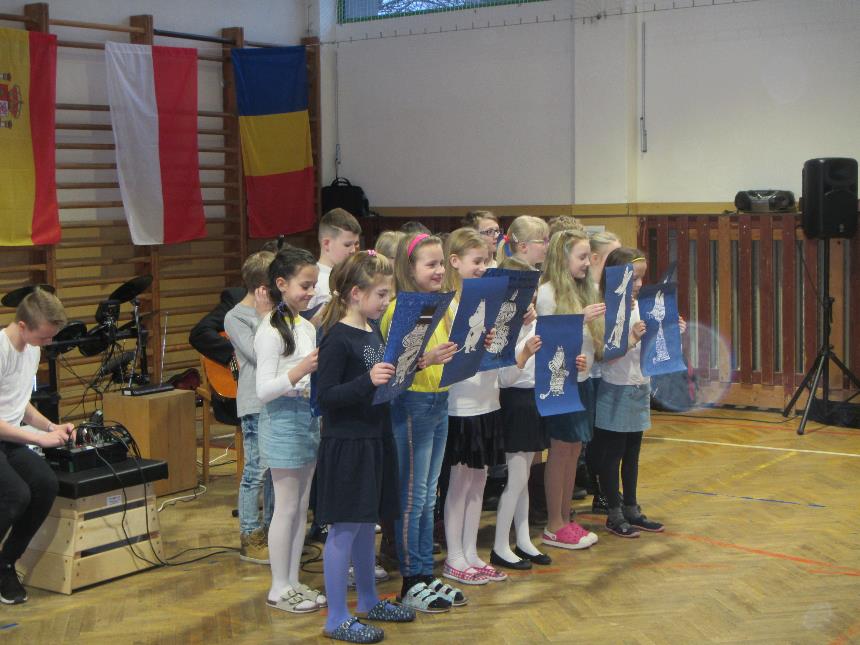 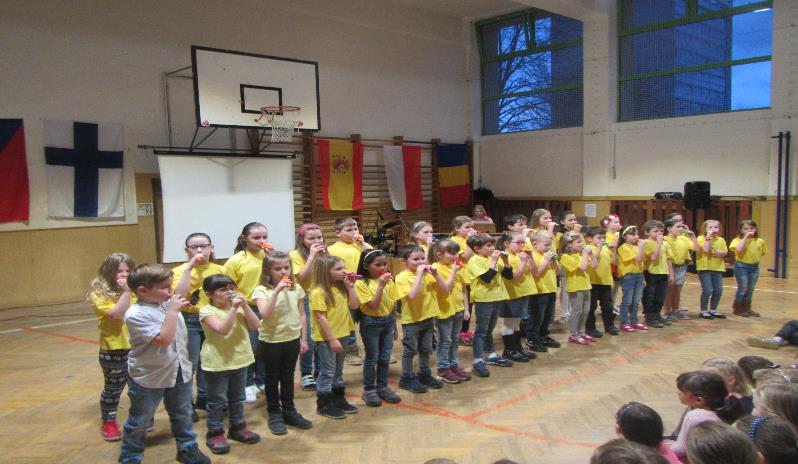 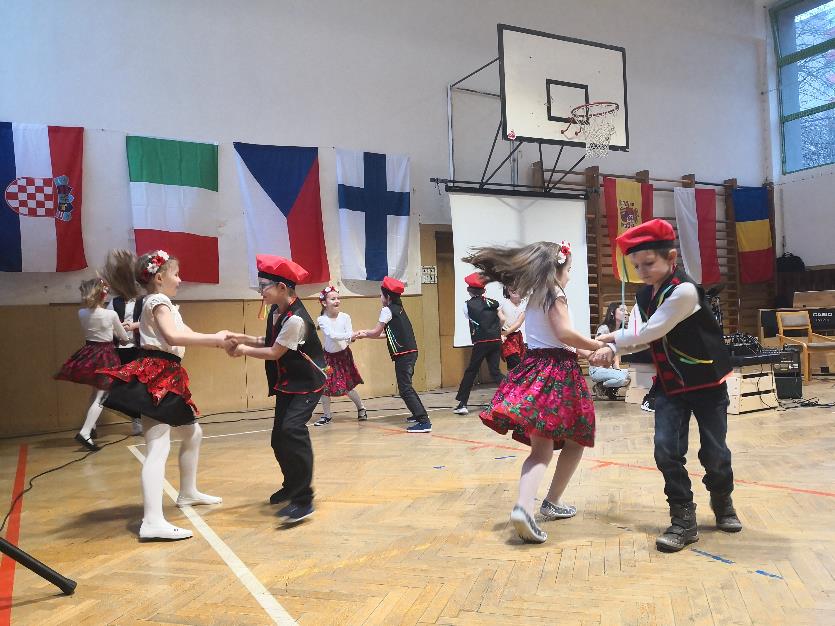 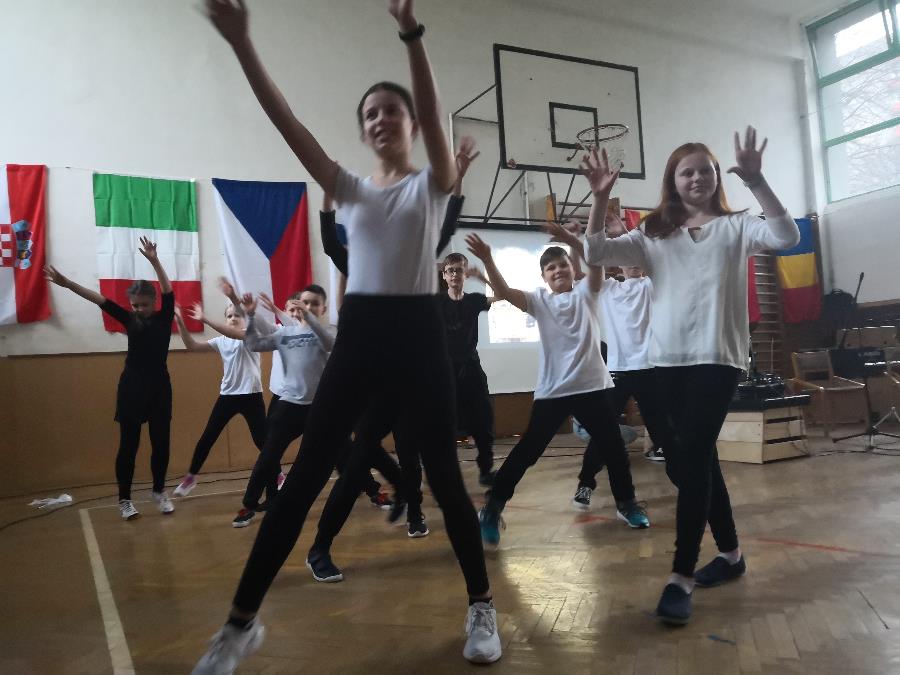 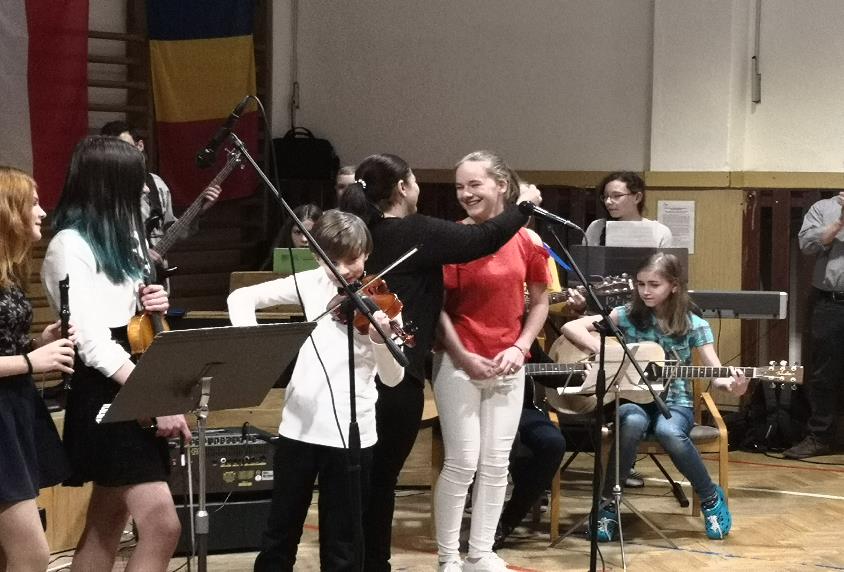 https://youtu.be/PWPE3k59wWA
https://youtu.be/IlG7xo2bkgA
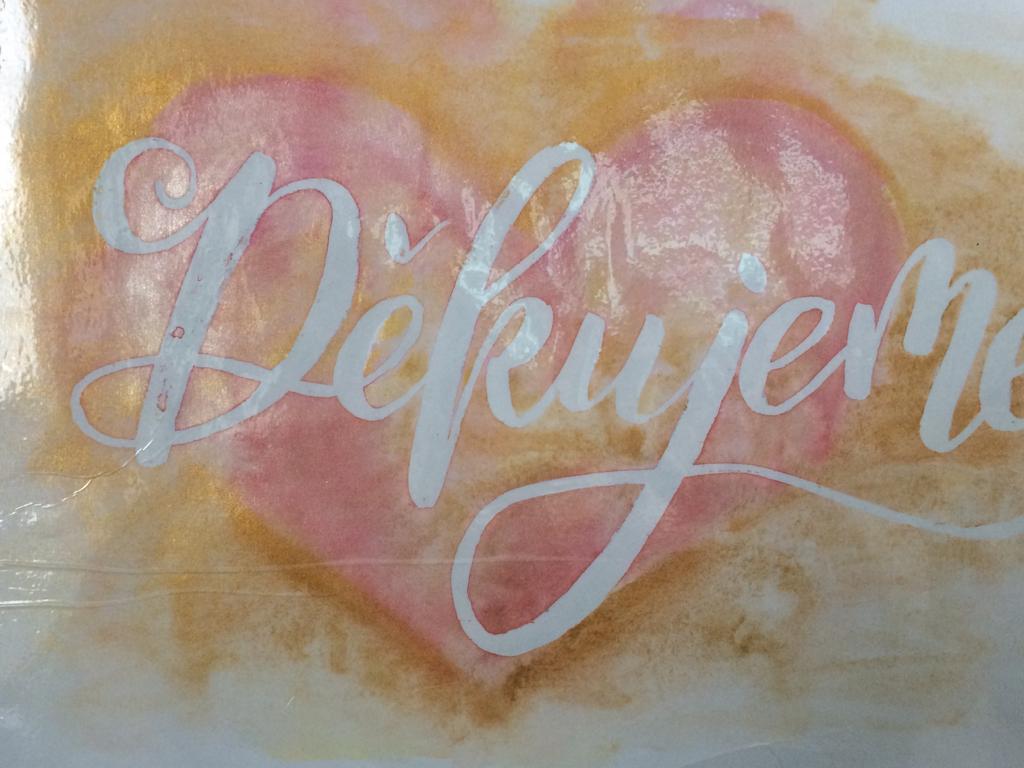